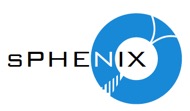 INTT analysis workshop update
Jaein Hwangon behalf of INTT students2024/09/25
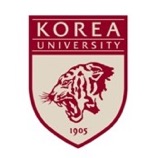 General update
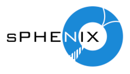 Workshop date : Nov. 19 ~ 29 (UPDATE)

Survey OPEN!  Deadline : (Oct. 27 due to hotel accommodation.)https://forms.gle/BgU3wcBWdCTGVKQX9
Indico also opened.https://indico.bnl.gov/event/24622/

It is better to think about your(students) workplan during Korea workshop
Suggest to make workplan before coming to workshop
2024. 9. 24.
Google form for workshop
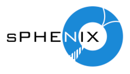 https://forms.gle/BgU3wcBWdCTGVKQX9
Survey OPEN! Deadline : Sep. 27 due to hotel accommodation.Sooner is Better of course 

(will be circulated in INTT mailing list.)

Necessary for accommodation &seeking the place for workshop in Korea Univ.
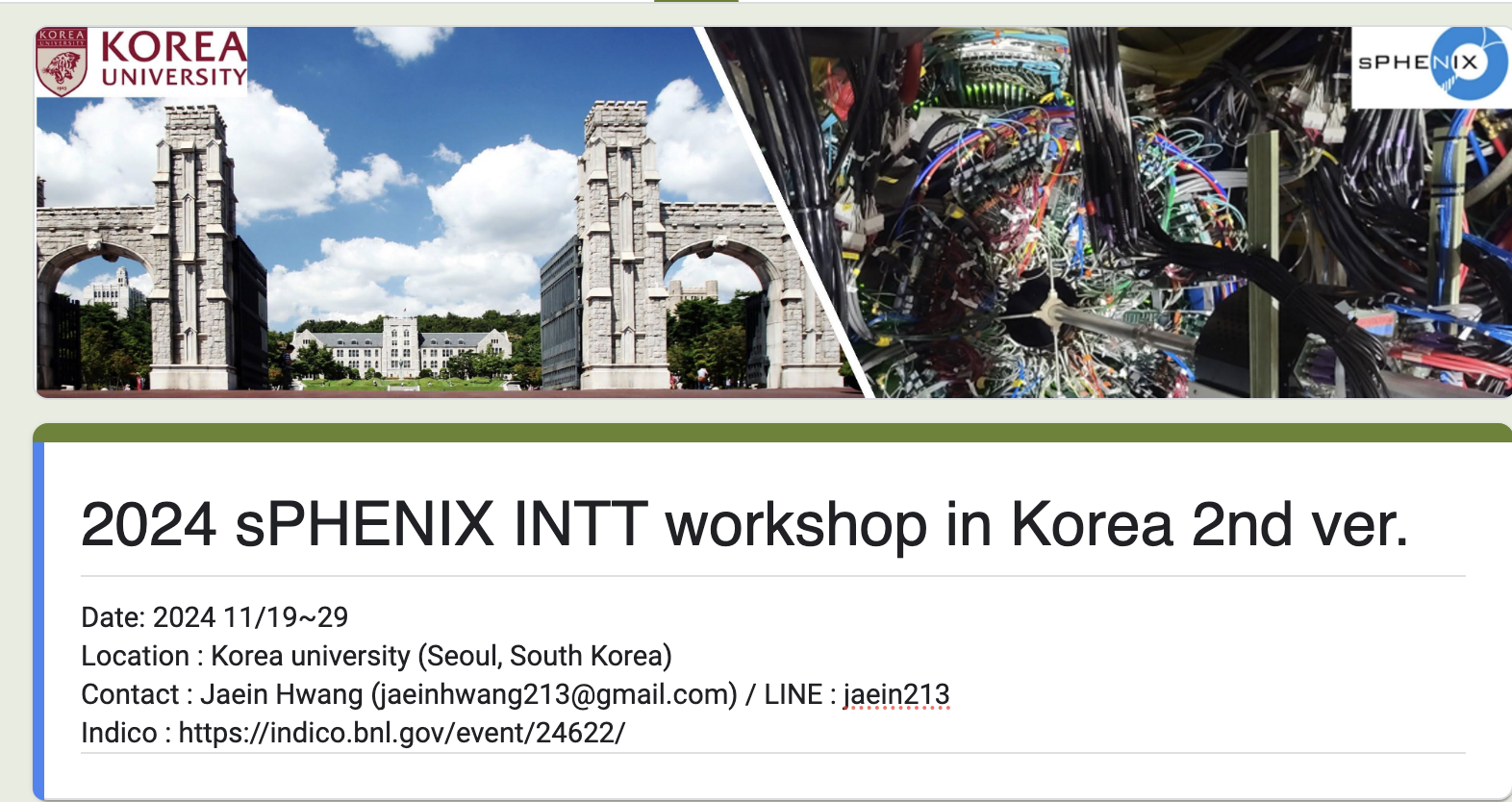 2024. 9. 24.
Schedule table(bigger one at last page)
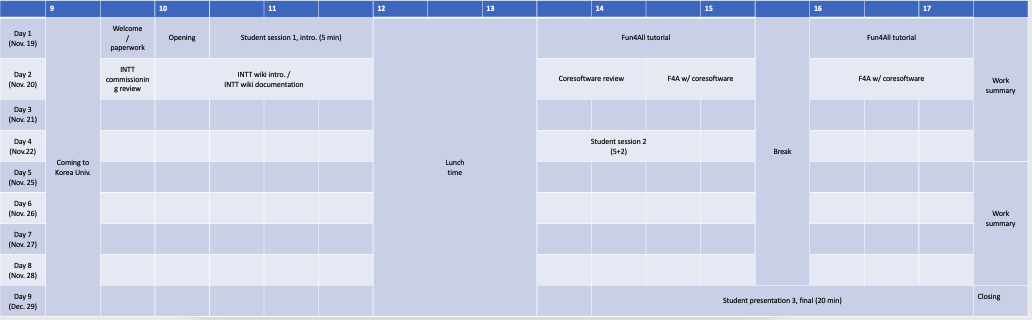 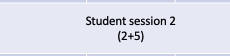 What do we want to get during 2024 workshop?
Fun4All framework
INTT related coresoftware
Active Learning/teaching between students
2024. 9. 24.
Schedule table(bigger one at last page)
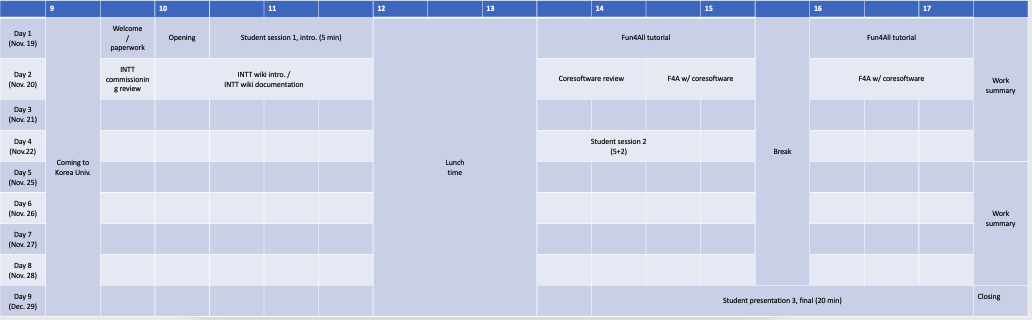 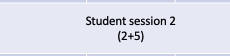 DAY 1 
Student session 1. intro :  Self introduction + work plan
Fun4All tutorial : who(TBD) will give a lecture? Can we detail which parts we need?with PhD assistants : Cheng-Wei, Joseph, Jaeinwhich parts?- F4A with triggered/streaming readout(structure of F4A ... autogen.sh compiling) - Github/Git(Joseph)- Condor
2024. 9. 24.
Schedule table(bigger one at last page)
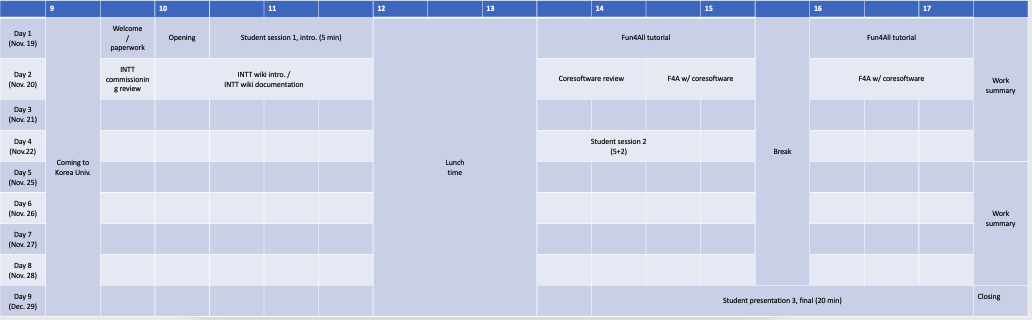 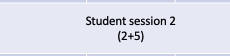 DAY 2 
INTT Commissioning + Run23/24 review(Genki?) INTT wiki intro. (Akitomoto?) : How to write/add info in INTT wiki? any structure? INTT wiki documentation(everyone) : We should document our work in wiki (before you graduate!)
Coresoftware reviews	INTT software tools(Event combining->TRKR HIT->TRKR Cluster)	CDB(Hot channel map, Survey map, Felix channel map)	InttMapping(Online, Offline, Rawdata) F4A w/coresoftware	Adding other Calo system in F4A framework (like EMCal and MBD.. etc)	sPHENIX-MC
2024. 9. 24.
Schedule table(bigger one at last page)
DAT 4 - Student presentation(2+5)
	- status report (2mins)	- discussion (5mins) 	DAY 9 
Student presentation(15+5)
Motivation
Progress report
Next step
Q&A / comments (5mins)
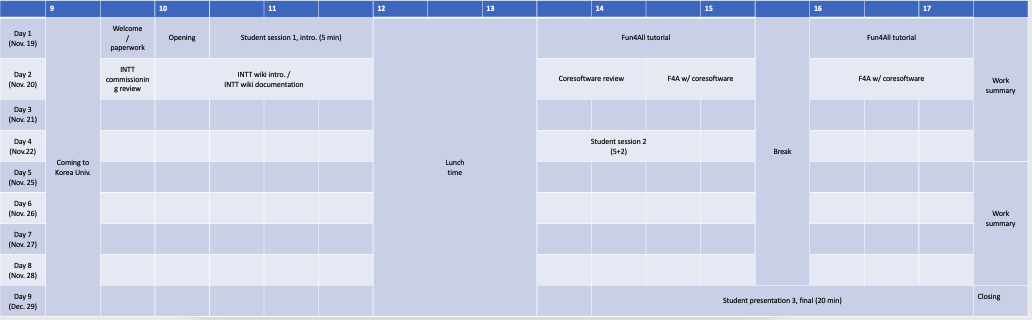 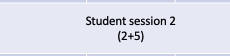 2024. 9. 24.
Indico link
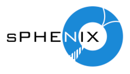 https://indico.bnl.gov/event/24622/
Totally empty for now 

Let’s fill up!

Anyone interested in making poster?(Tomoya Kato)
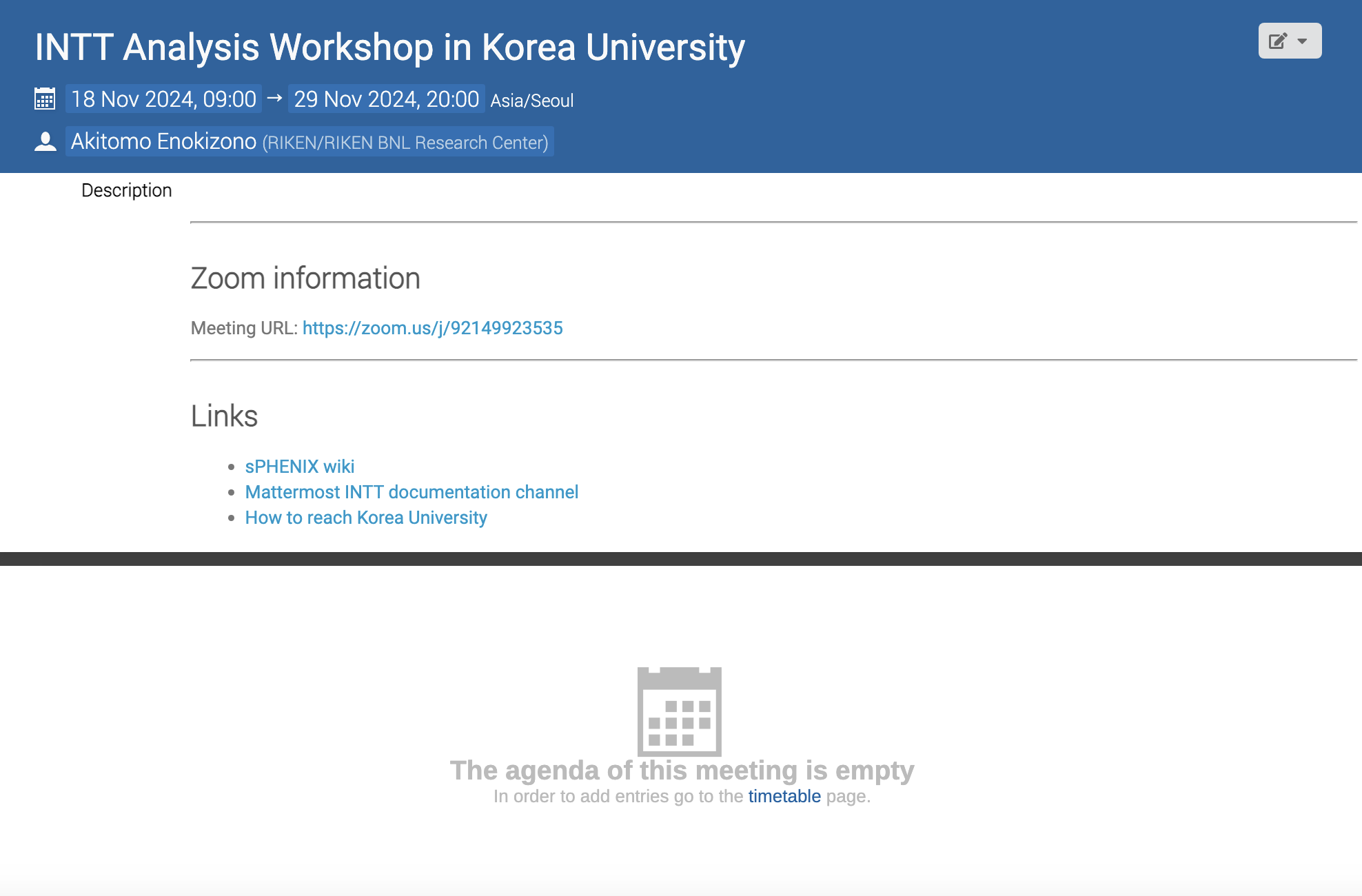 2024. 9. 24.
2024. 9. 24.